Animal Ag Meetup
Agenda
Drivers
AgGateway and Animal Ag
Areas of Interest
2
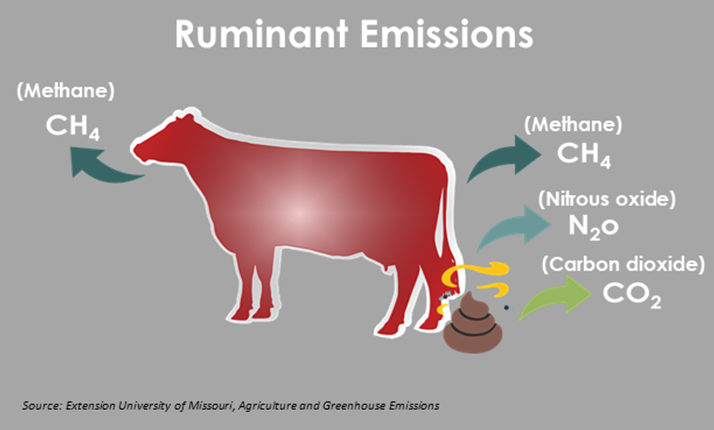 Drivers
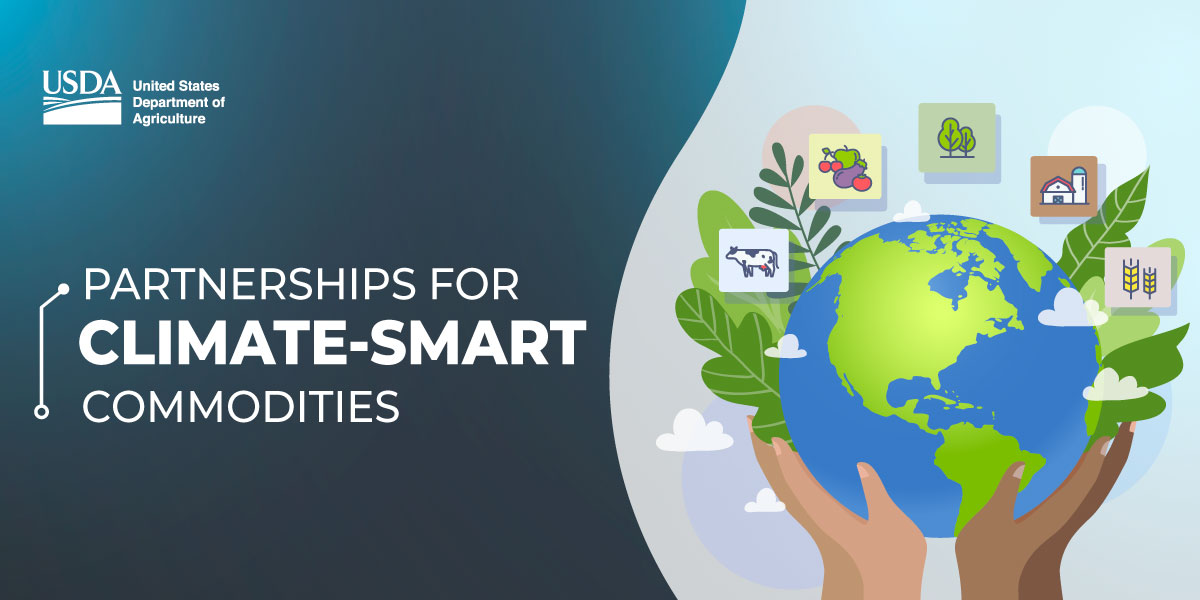 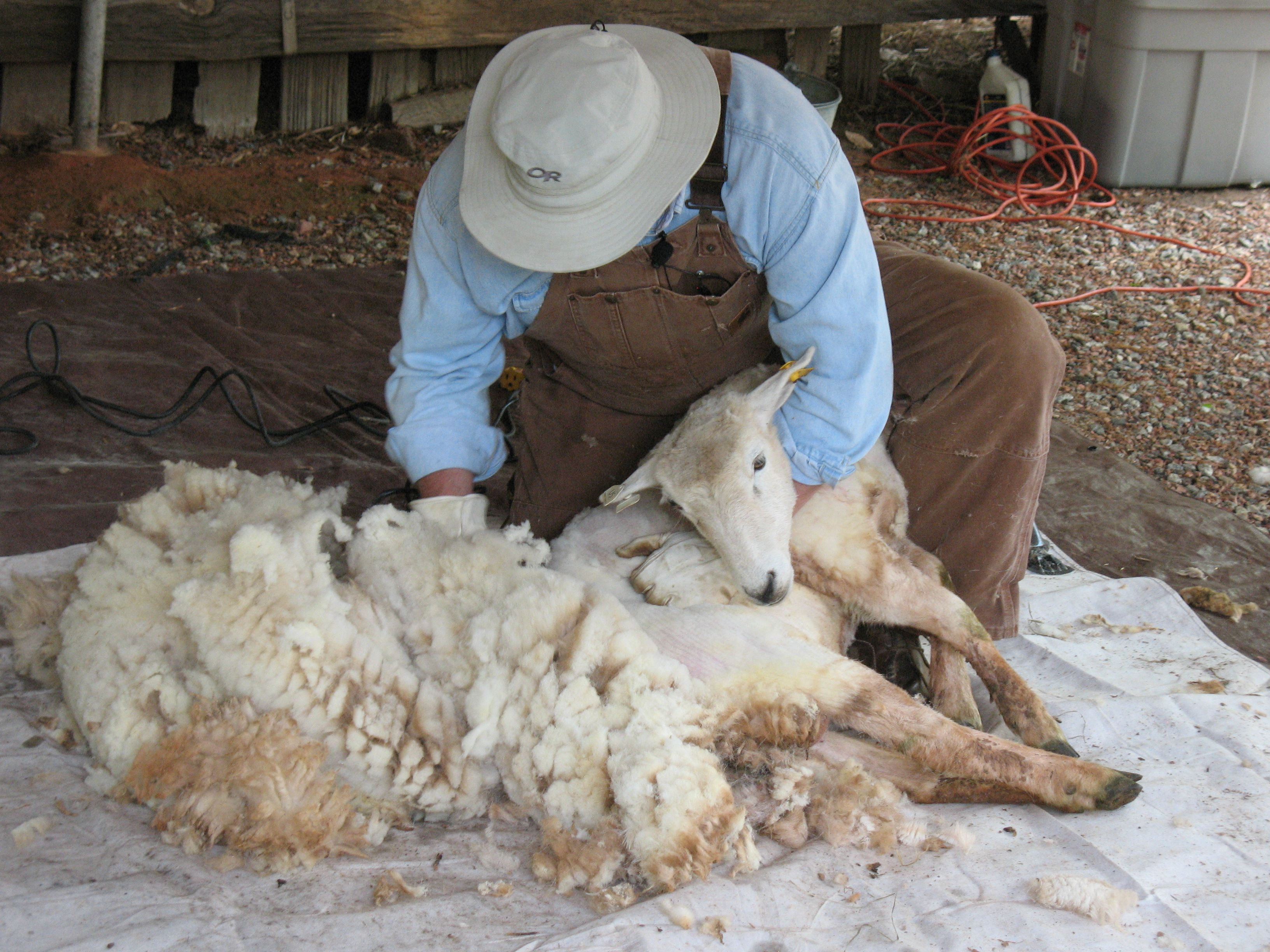 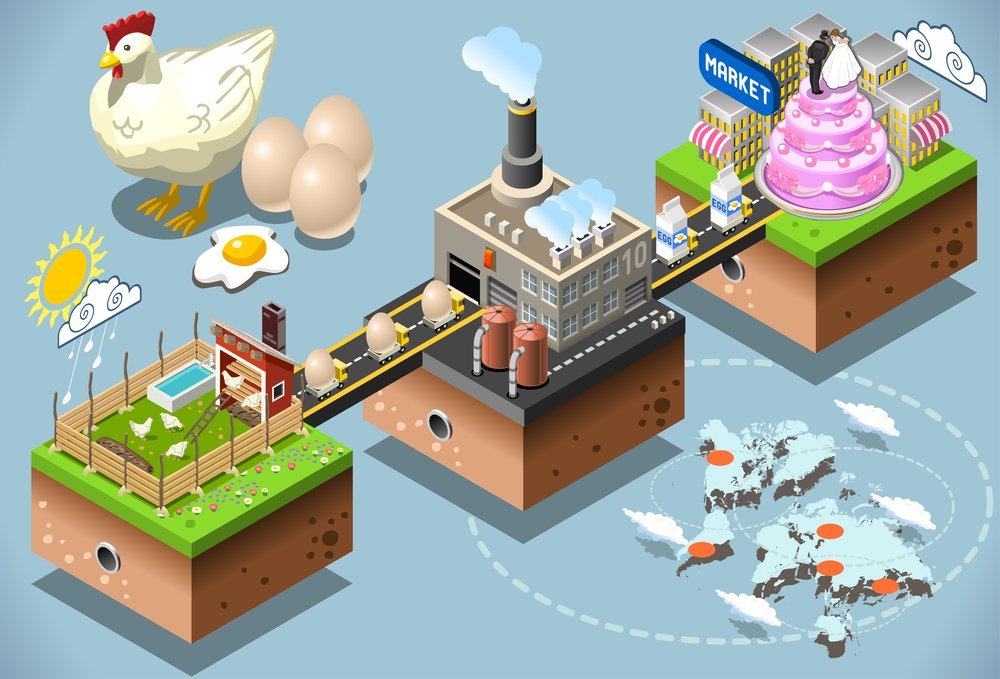 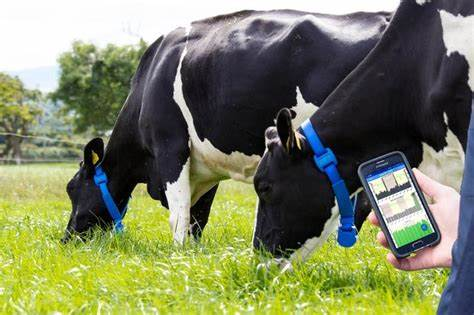 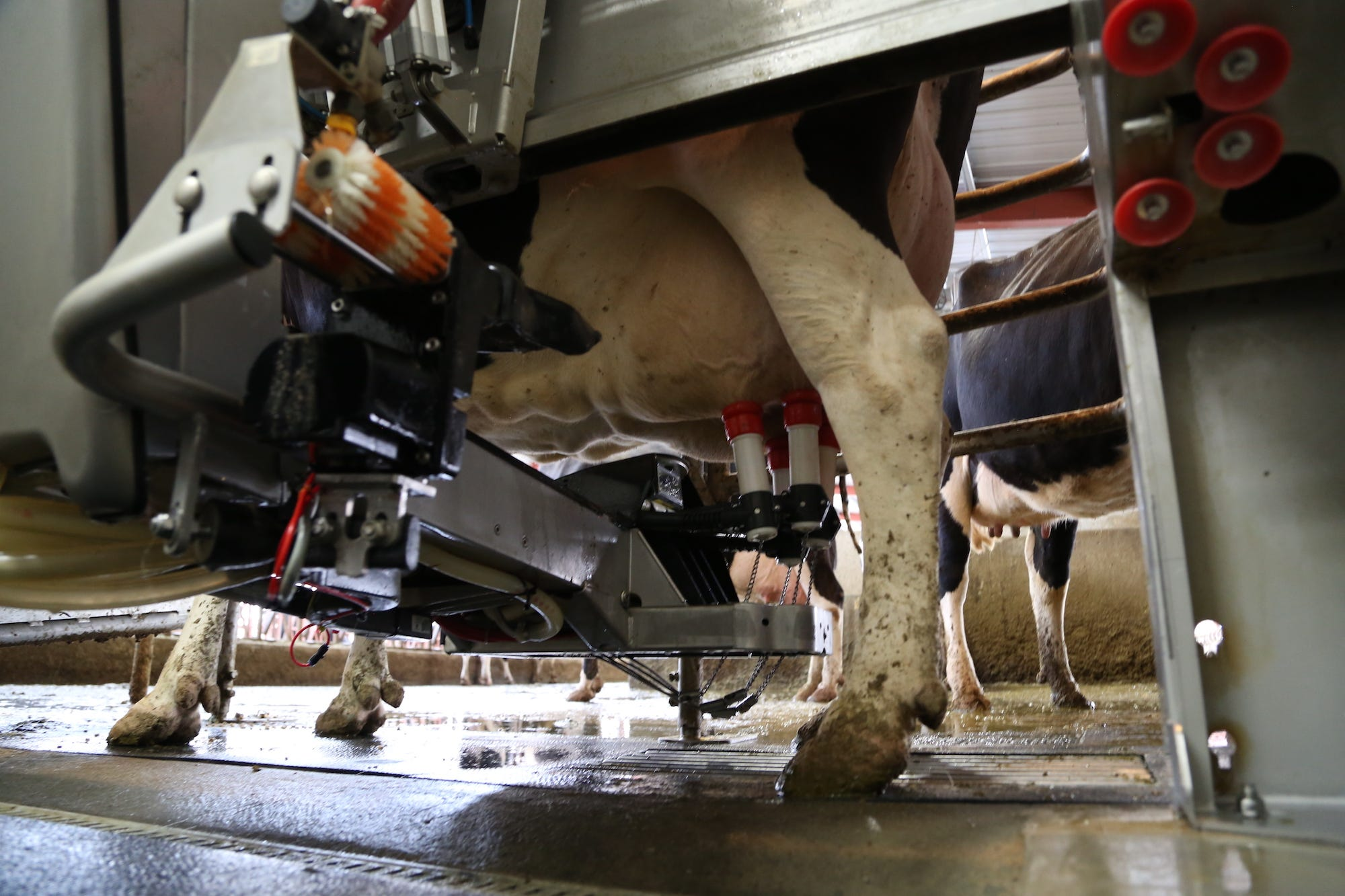 3
AgGateway & Animal Ag
Dairy Feed Data Exchange WG
Digital Resources with potential application 
AgXML (feed)
Scale Ticket
Mix Ticket
Modus
…
4
What are areas of interest?
5